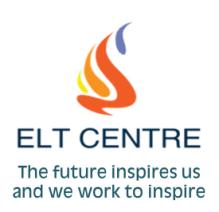 Использование цифровых технологий в преподавании иностранного языка: когда и зачем?
27.08.18
г. Красноярск
КК ИПК
Как реагируют на изменение цивилизации разные институты
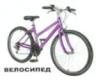 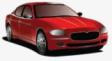 Б и з н е с
100 км/ч
Общество (взгляды, нормы поведения)
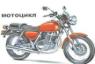 90 км/ч
С е м ь я
60 км/ч
Школа
образование
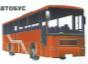 10 км/ч
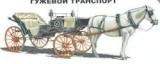 Политика
закон
очень медленно
Школьники во все времена зависели от технологий,
а взрослые очень сокрушались по этому поводу :)
Источник: http://iteach-2008.blogspot.ru/2009/10/blog-post_21.html
Из выступления на собрании учителей, 1703 г.
Школьники сегодня слишком зависят от грифельных досок,
которые стоят очень дорого. Что будет делать ученик, 
если его доска разобьется? Он не сможет научиться писать.
Отчет директора школы, 1815 г.
Школьники не знают, как правильно пользоваться грифельной доской, чтобы не обсыпать себя мелом с ног до головы.
Отчет директора школы, 1815 г.
Школьники сегодня очень зависят от бумаги. Что они станут 
делать, когда у них не будет достаточно бумаги?
Журнал «Сельский американский учитель», 1928 г.
Школьники сегодня слишком зависят от чернил. Они не знают, как заточить перочинным ножиком карандаш. Перо и чернила никогда не заменят карандаш!
Газета «Родительский комитет», 1941 г.
Школьники сегодня слишком зависят от перьевых ручек. Они не умеют писать металлическими перьями. Родители не должны позволять детям такую роскошь, потому что в реальном мире, на производстве и в офисах еще редко встретишь подобные экстравагантные приспособления.
Журнал «Federal Teachers», 1950 г.
Шариковые авторучки разрушат систему образования в нашей стране. Школьники просто постоянно выбрасывают старые и покупают новые. Банковские служащие и офисные работники никогда не позволят себе подобной роскоши.
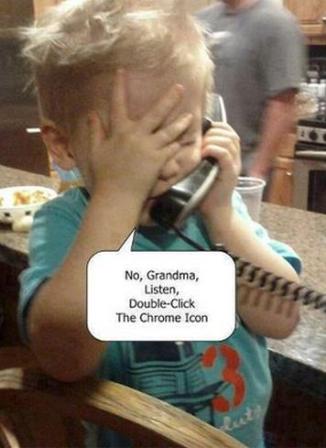 А сейчас?
Интернет
Социальные сети
Айфоны
Айпады
Планшеты
Блоги
E-learning
Blended learning
Flipped learning
Mobile learning
Web 2.0.
Web 3.0.
3 biggest fears of a teacher using technology
Чего боится учитель, применяя технологии
How do I make this work?
Как это все работает?
How do I avoid looking like an idiot?
Как не выглядеть идиотом?
Они знают больше, чем я
{They will know more about this than I do}
3 biggest fears of a student using technology
Чего боится ученик, применяя технологии
Информационная революция
преобразование общественных отношений из-за кардинальных изменений в сфере обработки информации
Информационные революции
Речь
Письменность
Книгопечатание 
СМИ: радио, телевидение
Интернет
4 ИКТ революций
Чтобы охватить аудиторию в 50 млн человек, понадобится:
cc  Steve Wheeler, University of Plymouth, 2010
Прогнозы
2009г
2018г
Количество информации в мире каждые 10 лет удваивается
Количество данных на планете будет удваиваться каждые два года вплоть до 2020 года
Уже сейчас современный человек за месяц получает и обрабатывает столько информации, сколько человек 17-го века за всю жизнь.
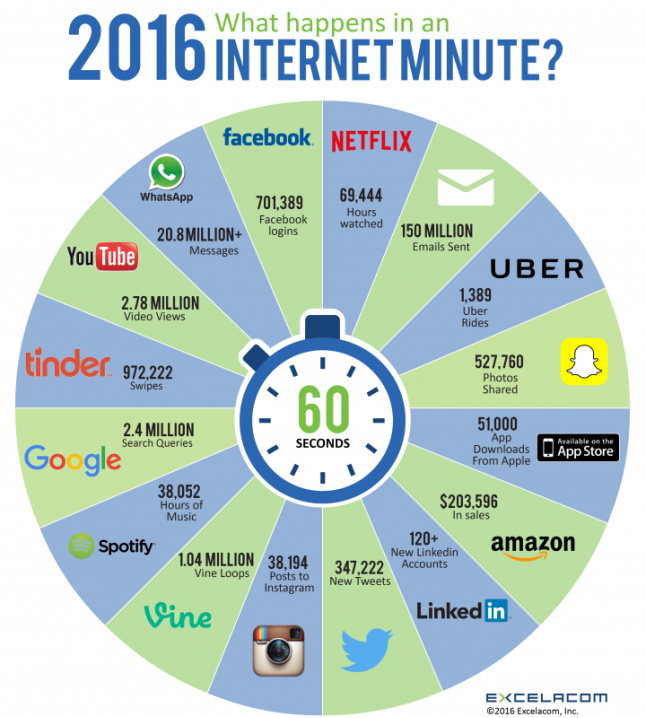 Термин "Web 2.0"
Впервые использован в 1999 
Darcy DiNucci, консультант по информационной архитектуре
Популяризирован 
Tim O'Reilly, 2007
Web 2.0.
Название современной концепции развития Интернет

Принципиальное отличие - возможность создавать содержимое Интернета любому пользователю.
Отличия веб 1.0 и веб 2.0
Краудсо́рсинг
англ. crowdsourcing, crowd — «толпа» и sourcing — «использование ресурсов» 
привлечение к решению тех или иных проблем инновационной производственной деятельности широкого круга лиц для использования их творческих способностей, знаний и опыта по типу субподрядной работы на добровольных началах с применением инфокоммуникационных технологий.
Создание заданий к видео
Playposit
Edpuzzle
3D – 4D – Augmented reality
http://blabberize.com/view/id/200733
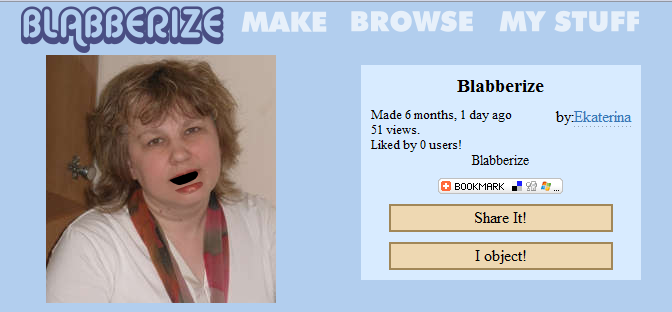 Voki – говорящий аватар http://www.voki.com/mywebsite.php
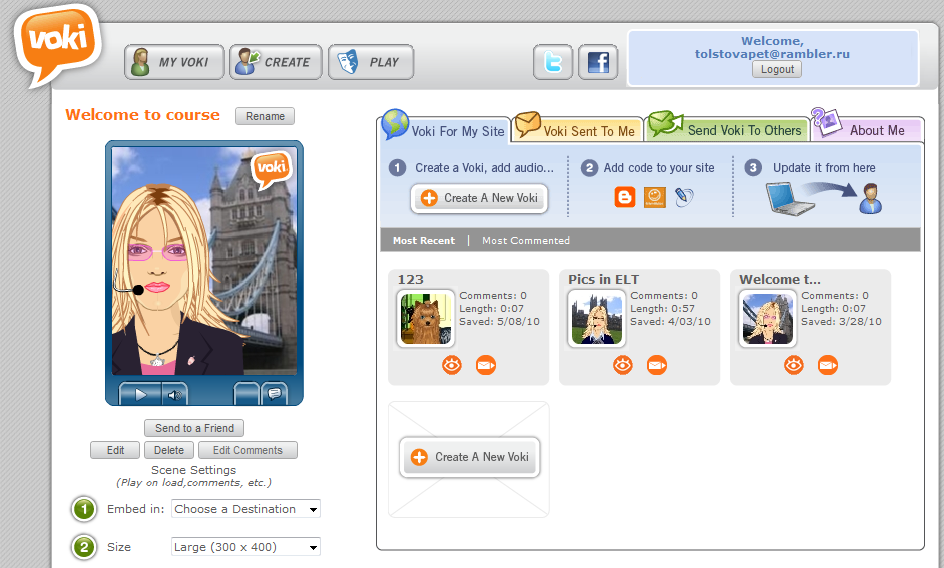 Комиксы
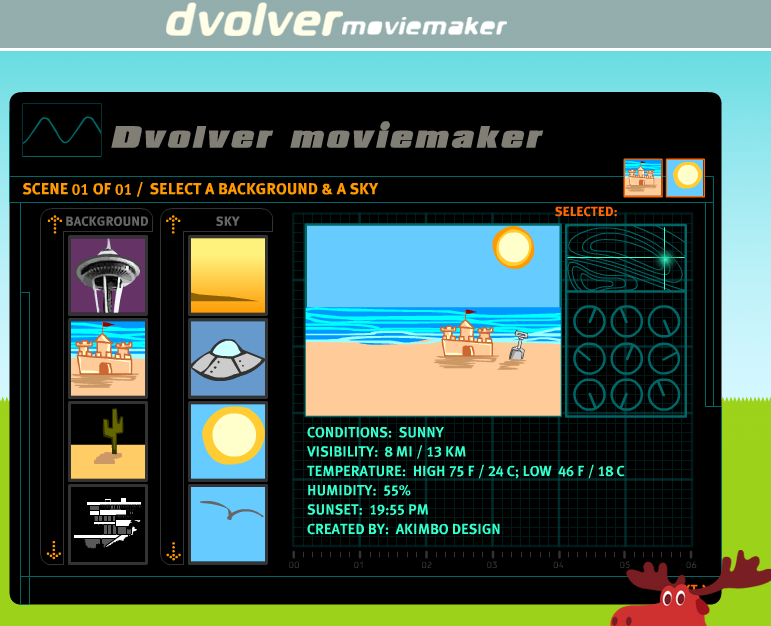 http://www.toondoo.com/
Создание книг он-лайн
Для творческих работ
http://www.mixbook.com/   
https://bookcreator.com/ 
https://storybird.com/
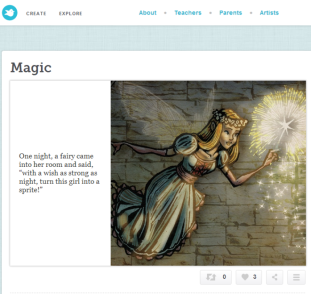 Панорамные веб камеры
http://www.worldtour360.com/index.php?lang=en 
http://www.fullscreen360.com/ 
http://www.airpano.com/List-Aerial-Panoramas.php

https://randstuff.ru/city/ 
http://ww3.safestyle-windows.co.uk/the-secret-door/
QR code
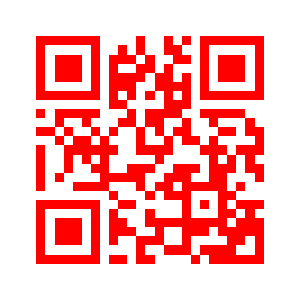 Создание QR code  https://www.the-qrcode-generator.com/
https://sites.google.com/site/badanovweb2/home
На этой страничке собраны в группы сервисы и Интернет технологии WEB 2.0, которые можно эффективно использовать в образовательной деятельности и не только...
Web 3.0 - интеграция интернет и повседневной жизни
Взаимодействие различных программ, приложений, продуктов и технологий друг с другом.
Взаимодействие с физическим миром через мобильный телефон
Процесс коммуникации между Интернет - пользователем (человеком) и компьютеризированными программами. 
The ‘semantic web’ – более умные поисковые машины 

Умный дом
Samsung Family Hub
Управление машиной с помощью телефона – Умная машина
Web 4.0
Нейроне́т (NeuroNet, NeuroWeb, Brainet) или Web 4.0 — один из предполагаемых этапов развития Всемирной паутины, в котором взаимодействие участников (людей, животных, интеллектуальных агентов) будет осуществляться на принципах нейрокоммуникаций. 
По прогнозам, должен заменить собою Web 3.0 приблизительно в 2030—2040 годах. 
Один из ключевых рынков, выбранных для развития в рамках российской Национальной технологической инициативы
ИКТ и образование
Зачем?
Personalised Learning?
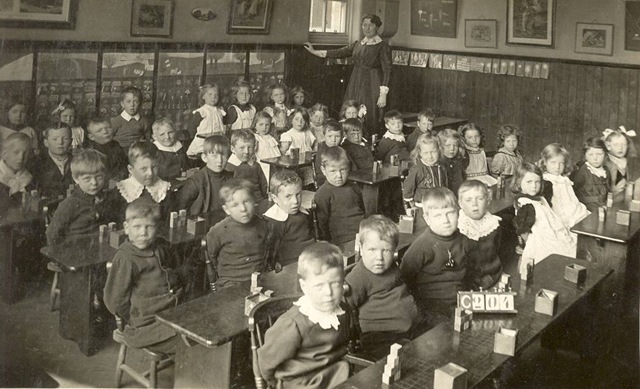 cc  Steve Wheeler, University of Plymouth, 2010
http://www.delasallewaterford.com
19th c. classroom
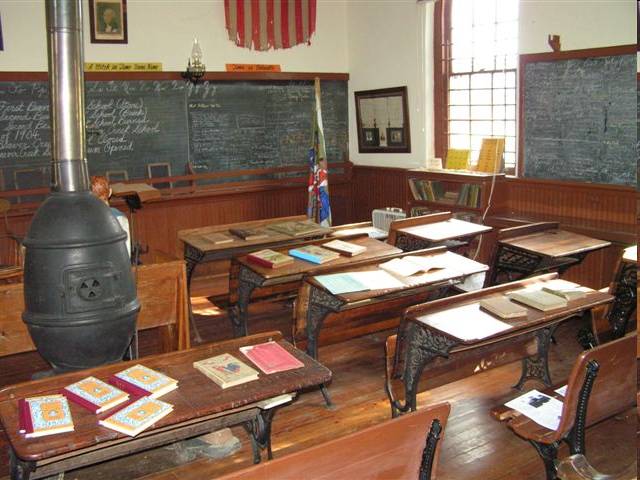 Personalised Learning?
cc  Steve Wheeler, University of Plymouth, 2010
http://www.hseb.utah.edu
Active Learning Classrooms
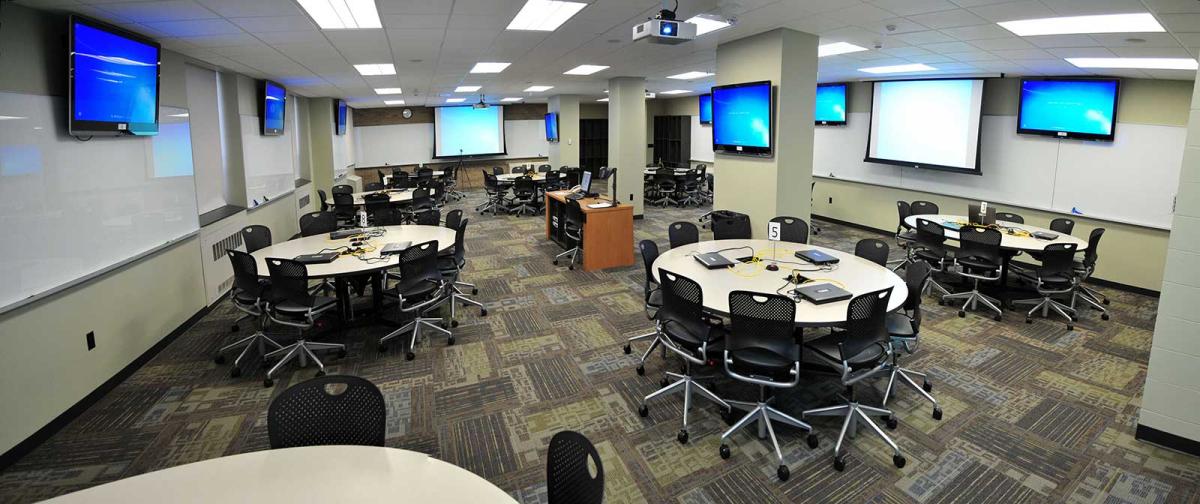 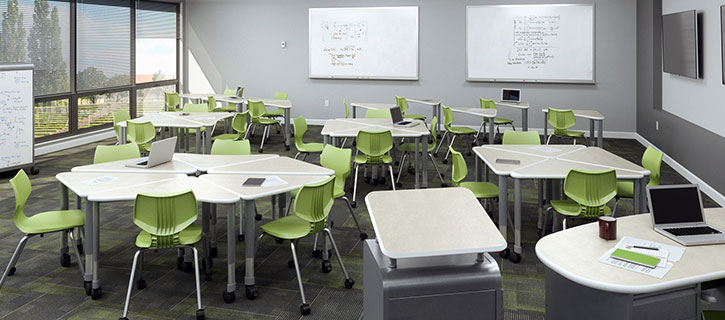 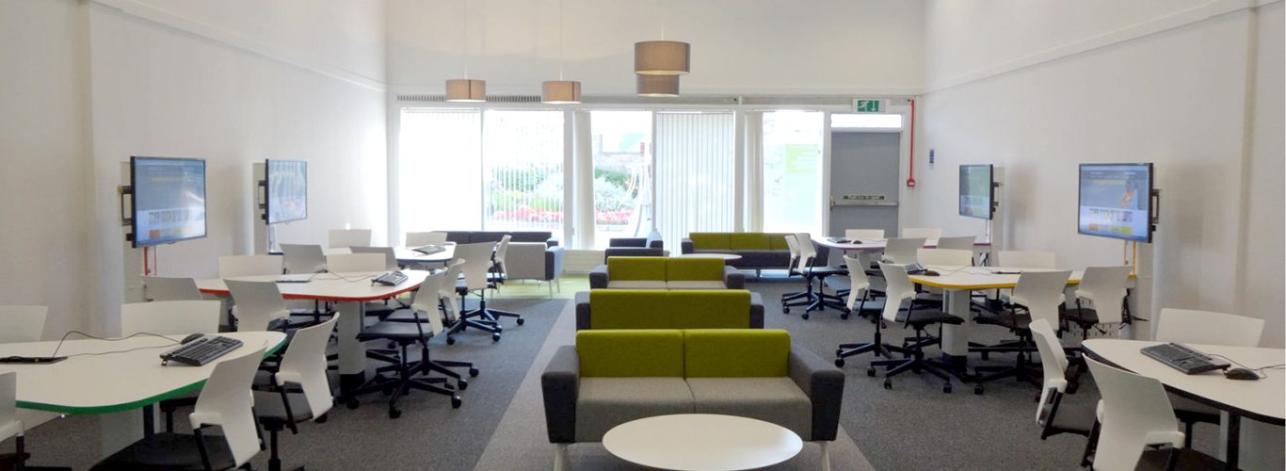 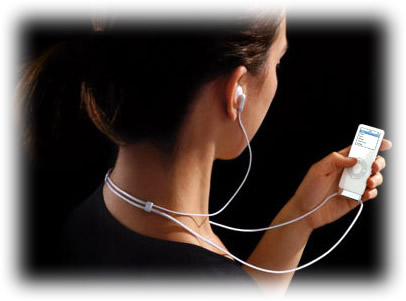 anytime

                            personalised


anyplace
cc  Steve Wheeler, University of Plymouth, 2010
http://ithalas.com
Формальное – неформальное образование
Неформальное образование
Формальное образование
30%
70%
cc  Steve Wheeler, University of Plymouth, 2010
ИКТ и образование
Как?
Three stages of development of computer-assisted language learning
behavioristic CALL
communicative CALL 
integrative /exploratative CALL

Each stage corresponds to a certain level of technology and certain pedagogical theories.
Learning by Listening
Instructionism
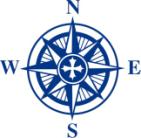 Learning by Making
Constructionism
Learning by Sharing
Connectivism
Cognitive
Learning by Doing
Constructivism
Social
Wheeler, S. (2015) adapted from Brown, M. (2015)
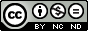 E-learning
Электронное обучение — это система обучения при помощи информационных и электронных технологий.
Определение ЮНЕСКО: 
обучение с помощью интернета и мультимедиа
E-Learning 3.0
Distributed (Cloud) Computing
 Enhanced Smart Mobile Technology
 Collaborative Intelligent Filtering
 3D Visualisation and Interaction
ИКТ и образование
Когда?
Смешанное обучение (Blended Learning)  - образовательный подход, который совмещает обучение с участие учителя и онлайн обучение.
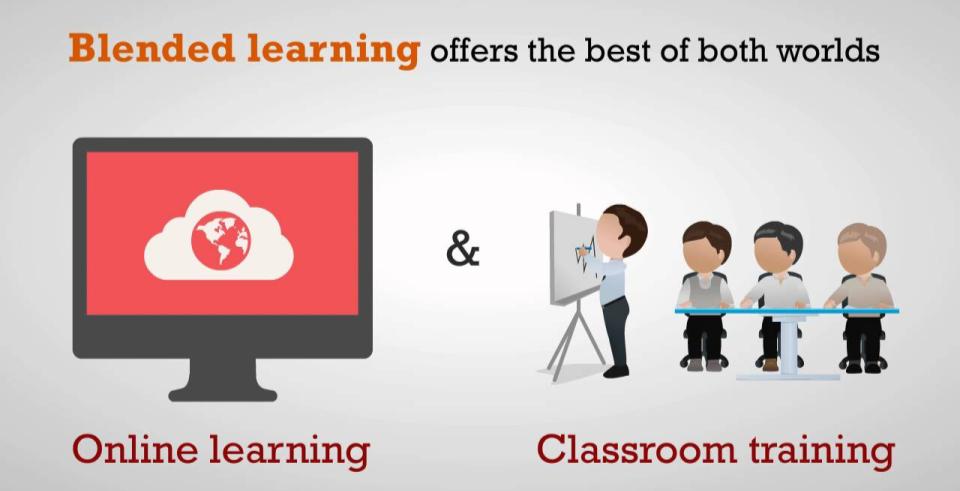 2 Blended learning methodology
3 Blended learning methodology
Перевернутое обучение
Blended learning >>> Flipped Classroom
“A model of teaching in which a student’s homework is the traditional lecture viewed outside of class
Then class time is spent on inquiry-based learning, which would include what would traditionally be viewed as a student’s homework assignment
University of Colorado
Особенности работы в режиме «Перевернутый класс»
ИКТ термины в образовании
Computer assisted learning 
E-learning
Blended learning
Flipped learning 
Mobile learning
Computer-assisted Language Instruction
Computer Assisted Language Learning
Technology-enhanced Language Learning
Коммуникативные УУД№13. Формирование и развитие компетентности в области использования ИКТ
Обучающийся сможет: 
целенаправленно искать и использовать информационные ресурсы, необходимые для решения учебных и практических задач с помощью средств ИКТ;
выбирать, строить и использовать адекватную информационную модель для передачи своих мыслей средствами естественных и формальных языков в соответствии с условиями коммуникации;
выделять информационный аспект задачи, оперировать данными, использовать модель решения задачи;
использовать компьютерные технологии (включая выбор адекватных задаче инструментальных программно-аппаратных средств и сервисов) для решения информационных и коммуникационных учебных задач, в том числе: вычисление, написание писем, сочинений, докладов, рефератов, создание презентаций и др.;
использовать информацию с учетом этических и правовых норм;
создавать информационные ресурсы разного типа и для разных аудиторий, соблюдать информационную гигиену и правила информационной безопасности.
Обучение в будущем
Облачные технологии (смерть флешкам)
Голограммы
Виртуальная реальность 
3д принтер
Биометрика
ИКТ и цифровизация
ИКТ
Школа цифрового века
Информационно-коммуникационные технологии
ЭФУ – электронная форма учебника 
Электронные учебники
Цифровизация
Перевод документооборот в цифру
Ведение журналов в электронном виде 
Дистанционные, онлайн курсы
Проекты развития
Высшая школа экономики и Центр стратегических разработок 
Экспертный доклад «12 решений для нового образования»
Проект 2. Школа цифрового века
Традиционные технологии не решают всех проблем современной российской школы, поэтому нужно сделать три вещи. 
Разработать, апробировать и начать использовать цифровые учебно-методические комплексы. 
Внедрить в образовательный процесс обучающие игры и цифровые симуляторы — они помогут вовлечь школьников в учебный процесс. 
Создать, регулярно обновлять и продвигать открытые онлайн-курсы лучших учителей и профессоров вузов по базовым и профильным предметам основной и старшей школы, а ещё дисциплинам дополнительного образования. В том числе для детей, у которых нет возможности изучать соответствующие предметы в школе.
«Московская электронная школа» (МЭШ)
проект для учителей, детей и родителей, 
направленный на создание высокотехнологичной образовательной среды в школах города Москвы. 
Главная цель проекта — максимально эффективное использование современной ИТ-инфраструктуры для улучшения качества школьного образования.
Предложения компаний школе
Google Classroom
Электронный журнал 
dnevnik.ru
Российская электронная школа
Znanika
Lekta
Global lab
Проекты центра
Апробация «Цифровая образовательная среда Little Bridge»
SkyEng Приглашаем к сотрудничеству учителей, работающих по учебникам Spotlight, Starlight, Rainbow English
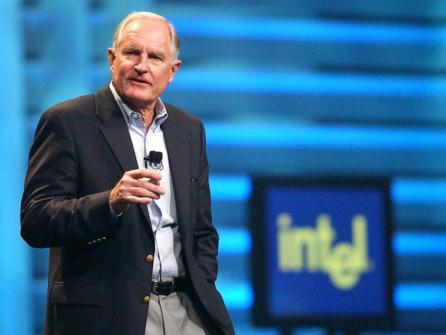 Чудеса вторят не компьютеры, а учителя
Крейг Барретт
Американский бизнесмен
Председатель совета директоров и бывший президент Intel